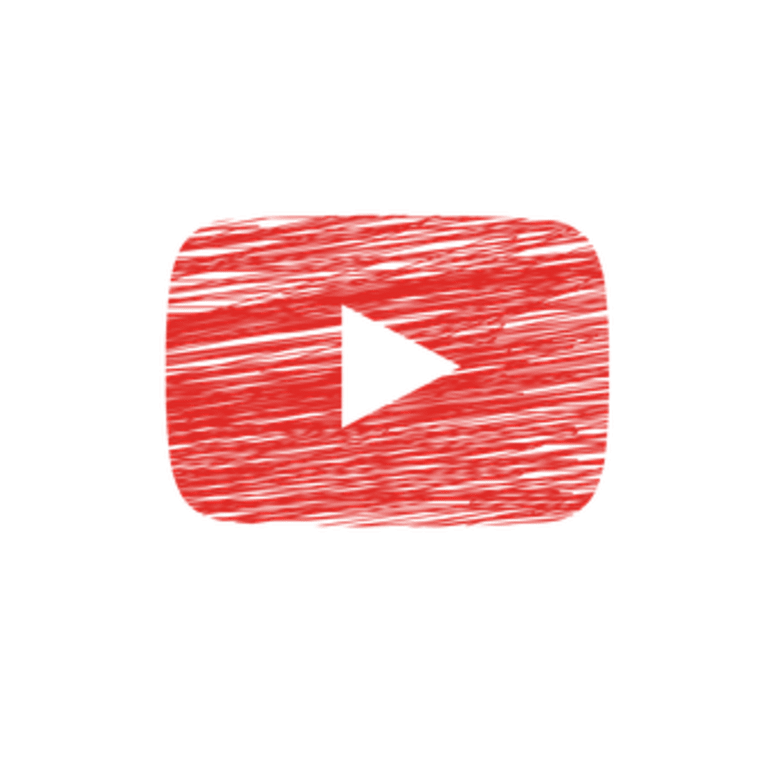 TOP 1